Free Diagrams-ALLPPT.com
• TEXT
• TEXT
• TEXT
• TEXT
• TEXT
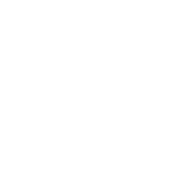 BIZ
DESIGN
• TEXT
• TEXT
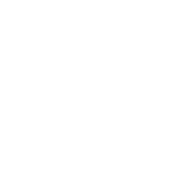 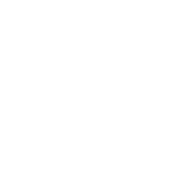 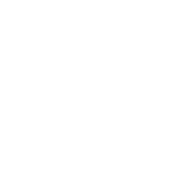 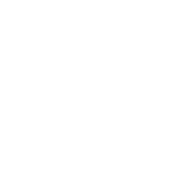 • TEXT
• TEXT
• TEXT
• TEXT
• TEXT
Diagrams PowerPoint Template